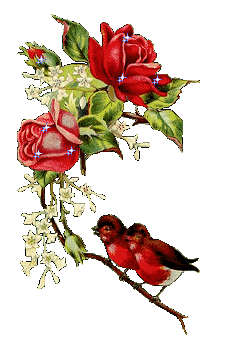 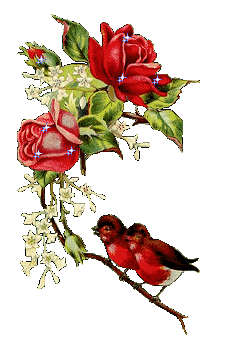 আজকের ক্লাসে সবাইকে
স্বাগত
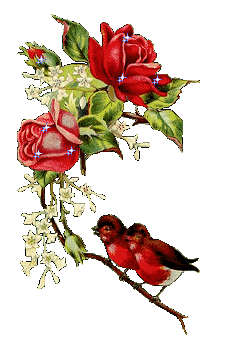 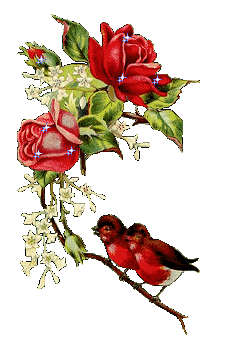 [Speaker Notes: মোঃ আব্দুল মোমিন। সহকারী প্রধান শিক্ষক। কুতুবপুর মাধ্যমিক বিদ্যালয়। চুয়াডাঙ্গা সদর ।]
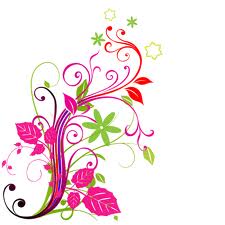 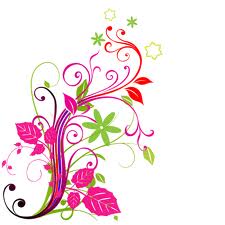 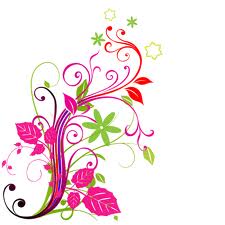 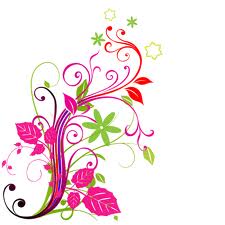 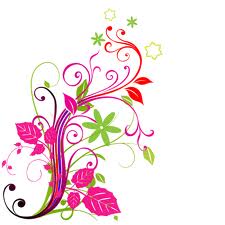 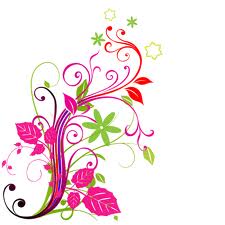 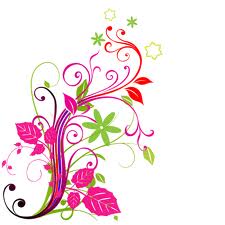 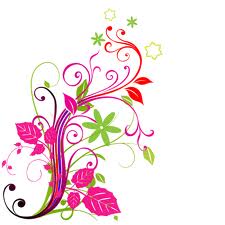 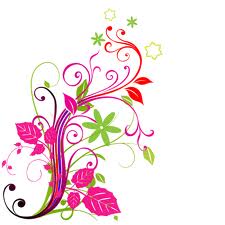 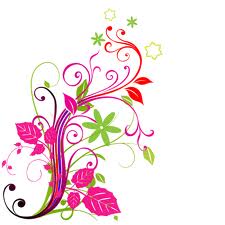 পাঠ পরিচিতি
শিক্ষক পরিচিতি
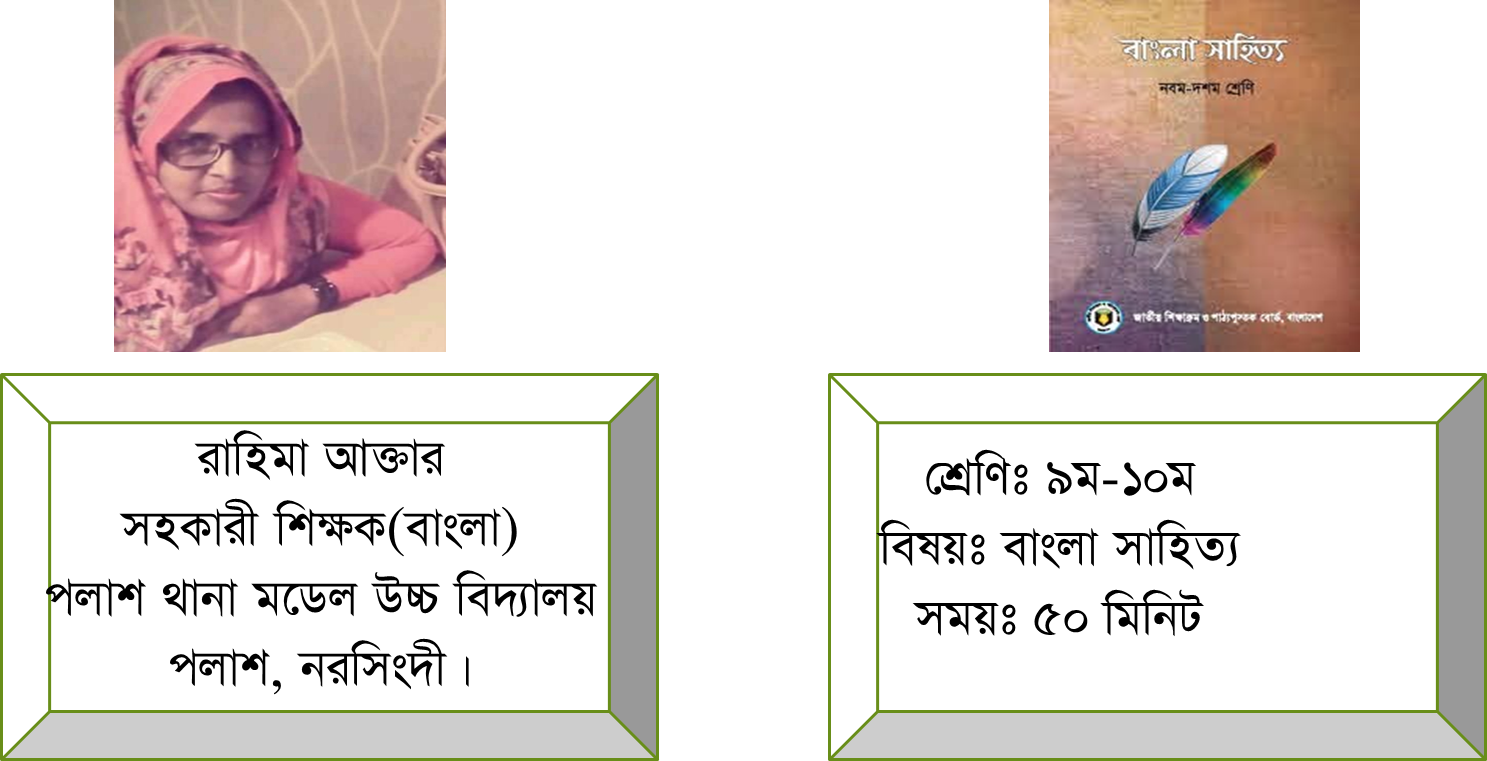 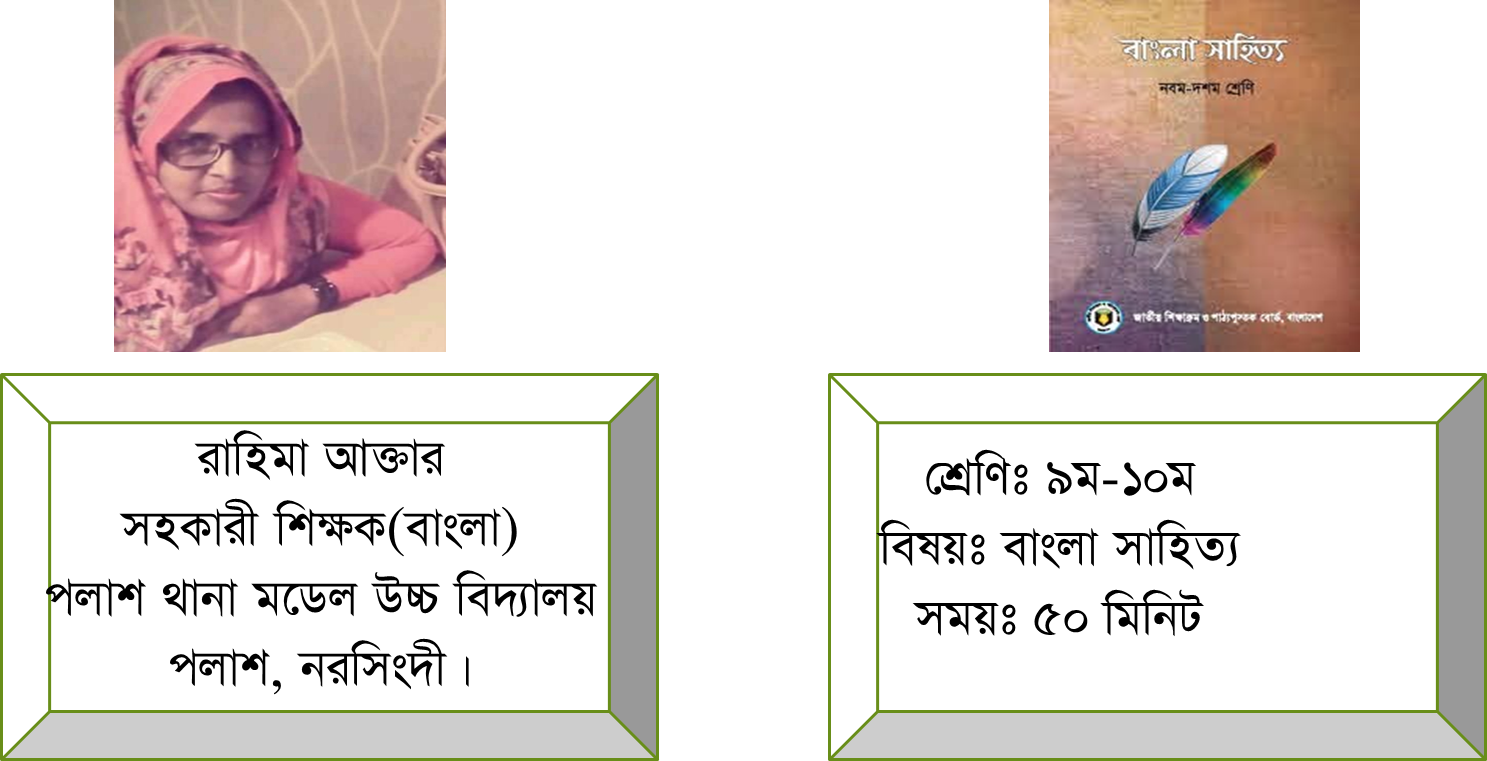 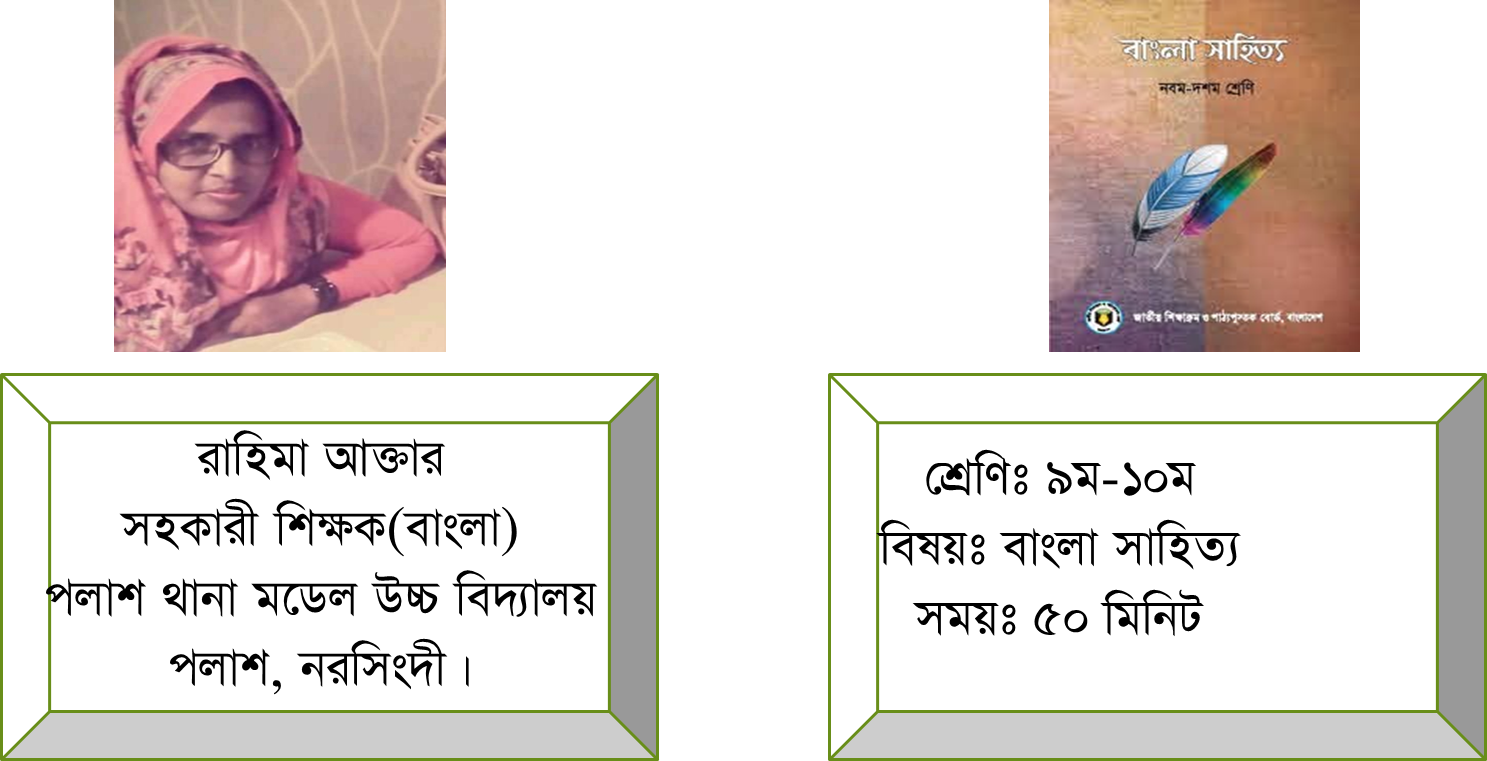 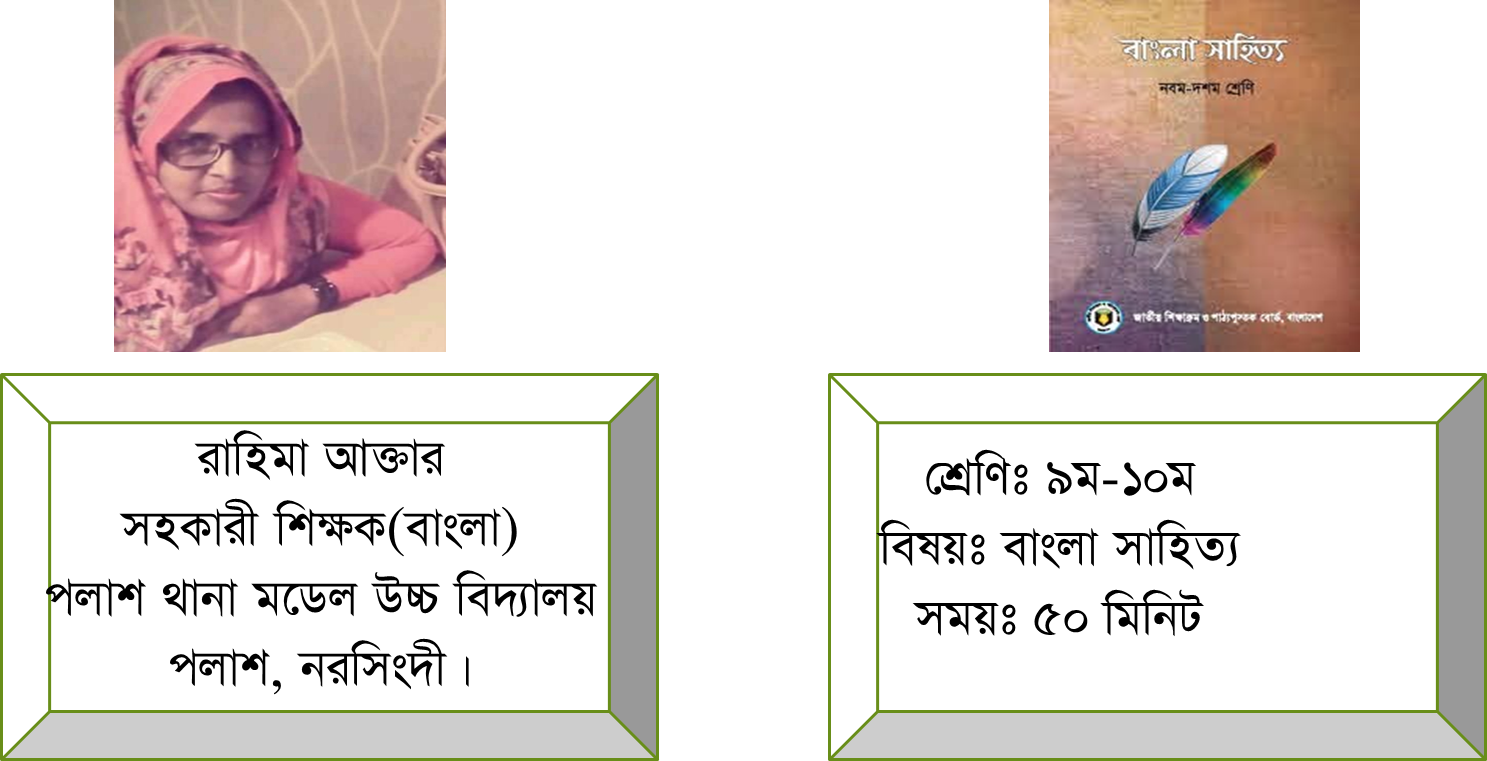 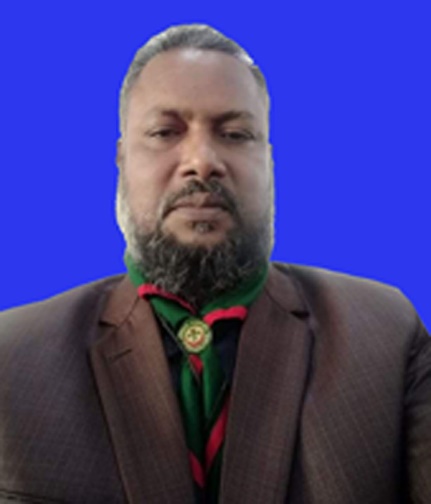 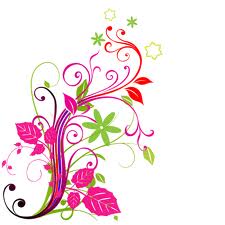 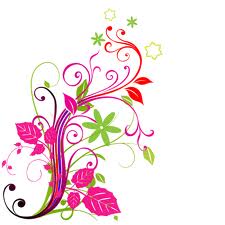 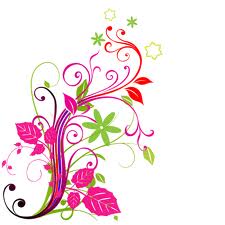 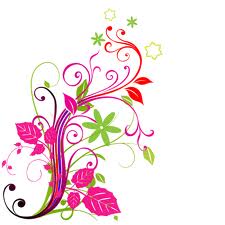 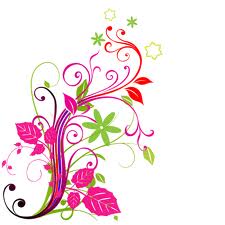 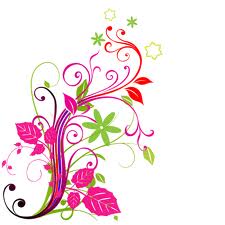 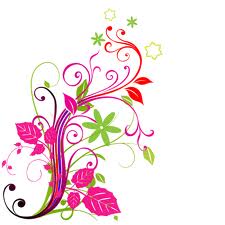 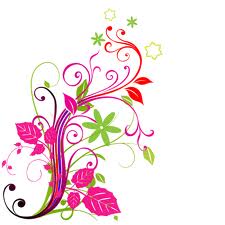 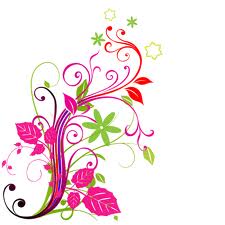 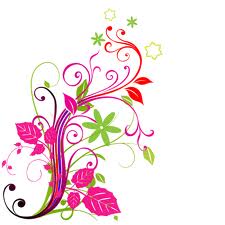 মোঃ আব্দুল মোমিন
সহকারী প্রধান শিক্ষক
কুতুবপুর মাধ্যমিক বিদ্যালয়
চুয়াডাঙ্গা সদর
মোঃ আব্দুল মোমিন
সহকারী প্রধান শিক্ষক
কুতুবপুর মাধ্যমিক বিদ্যালয়
চুয়াডাঙ্গা সদর
দশম শ্রেণি 
বাংলা সাহিত্য
(গদ্য)
সময়ঃ ৫০ মিনিট
7:43 AM
2
[Speaker Notes: মোঃ আব্দুল মোমিন। সহকারী প্রধান শিক্ষক। কুতুবপুর মাধ্যমিক বিদ্যালয়। চুয়াডাঙ্গা সদর ।]
ছবিতে কী দেখছি?
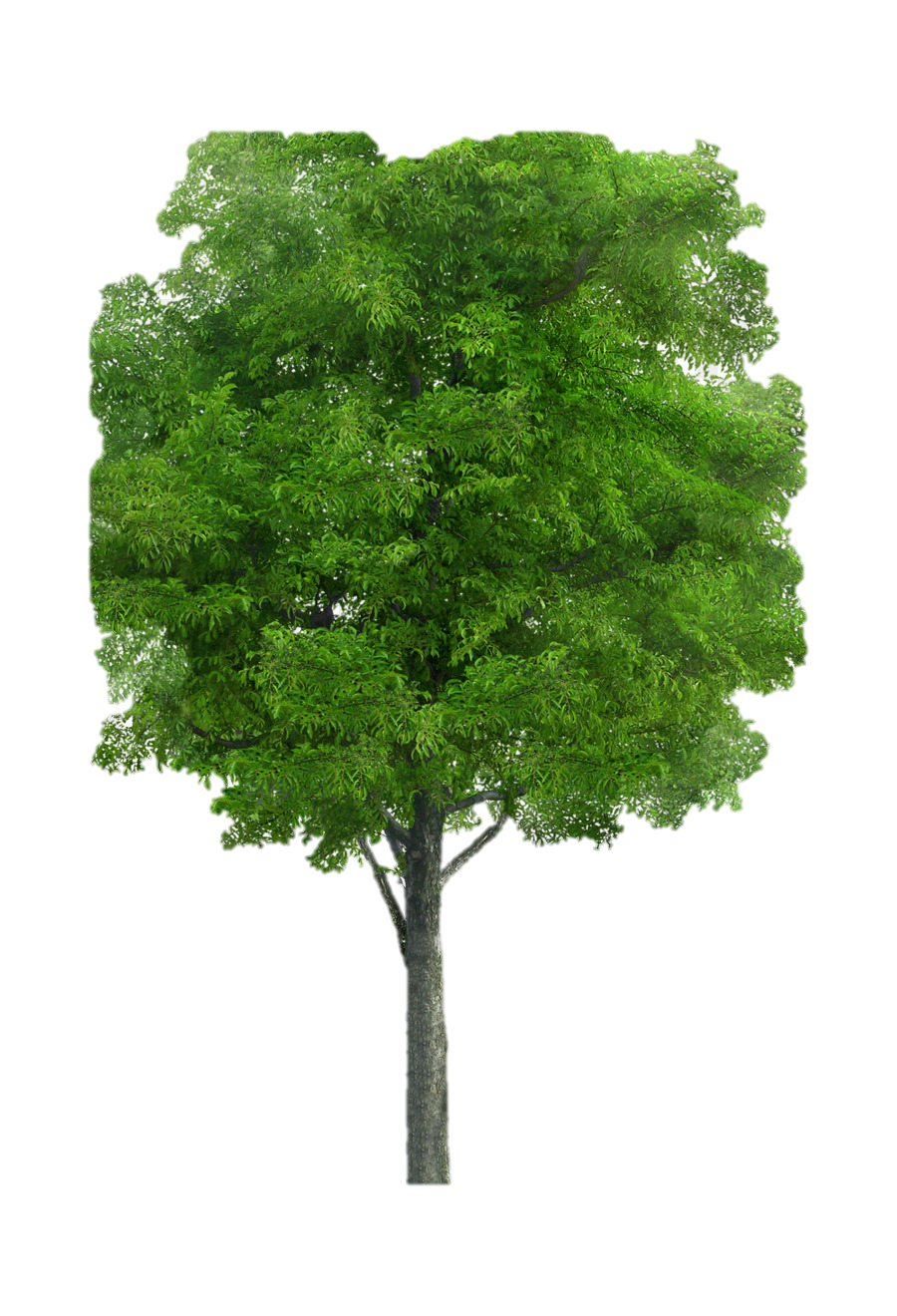 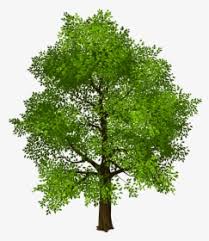 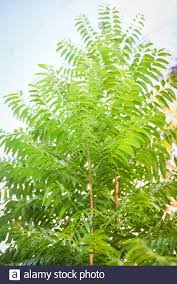 নিমগাছ
[Speaker Notes: মোঃ আব্দুল মোমিন। সহকারী প্রধান শিক্ষক। কুতুবপুর মাধ্যমিক বিদ্যালয়। চুয়াডাঙ্গা সদর ।]
আজকের পাঠ
নিম গাছ 
      বীর বল
[Speaker Notes: মোঃ আব্দুল মোমিন। সহকারী প্রধান শিক্ষক। কুতুবপুর মাধ্যমিক বিদ্যালয়। চুয়াডাঙ্গা সদর ।]
শিখনফল
এ পাঠ শেষে শিক্ষার্থীরা…
লেখক পরিচিতি বলতে পারবে; 
কঠিন শব্দগুলোর অর্থ বলতে পারবে;
নিমগাছের ঔষধি গুণ সম্পর্কে বলতে পারবে;
‘নিমগাছ’ গল্পের মূলভাব বিশ্লেষণ করতে পারবে।
[Speaker Notes: মোঃ আব্দুল মোমিন। সহকারী প্রধান শিক্ষক। কুতুবপুর মাধ্যমিক বিদ্যালয়। চুয়াডাঙ্গা সদর ।]
লেখক পরিচিতি
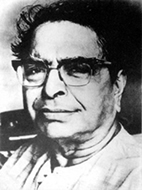 বনফুল
[Speaker Notes: মোঃ আব্দুল মোমিন। সহকারী প্রধান শিক্ষক। কুতুবপুর মাধ্যমিক বিদ্যালয়। চুয়াডাঙ্গা সদর ।]
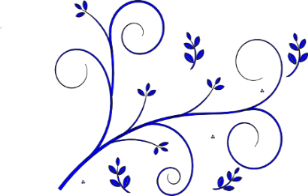 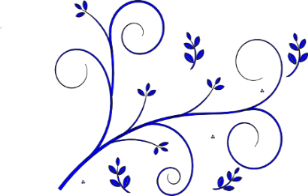 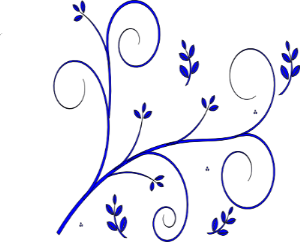 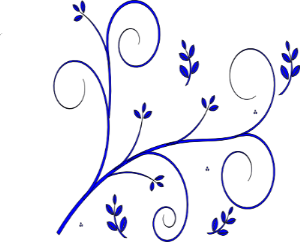 একক কাজ
সময়-০৩ মিনিট
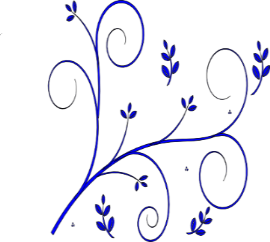 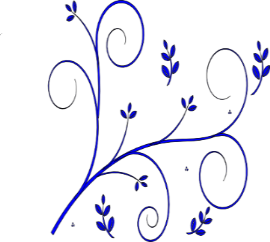 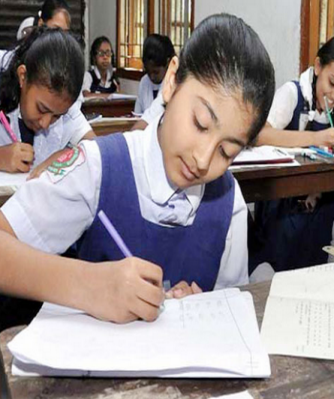 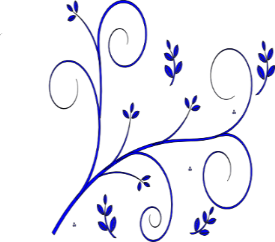 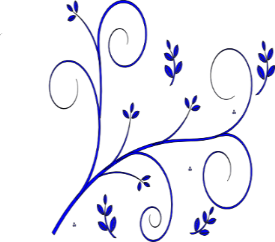 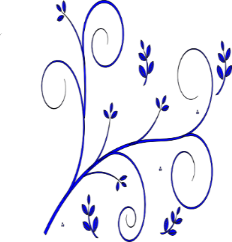 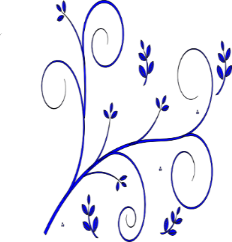 ১নং প্রশ্নঃ   লেখক বনফুলের প্রকৃত নাম কী?
২নং প্রশ্নঃ তাঁর উল্লেখযোগ্য দুইটি গ্রন্থের নাম লেখ।
৩নং প্রশ্নঃ তাঁর মৃত্যু সাল কত?
[Speaker Notes: মোঃ আব্দুল মোমিন। সহকারী প্রধান শিক্ষক। কুতুবপুর মাধ্যমিক বিদ্যালয়। চুয়াডাঙ্গা সদর ।]
আদর্শ পাঠ
সরব পাঠ
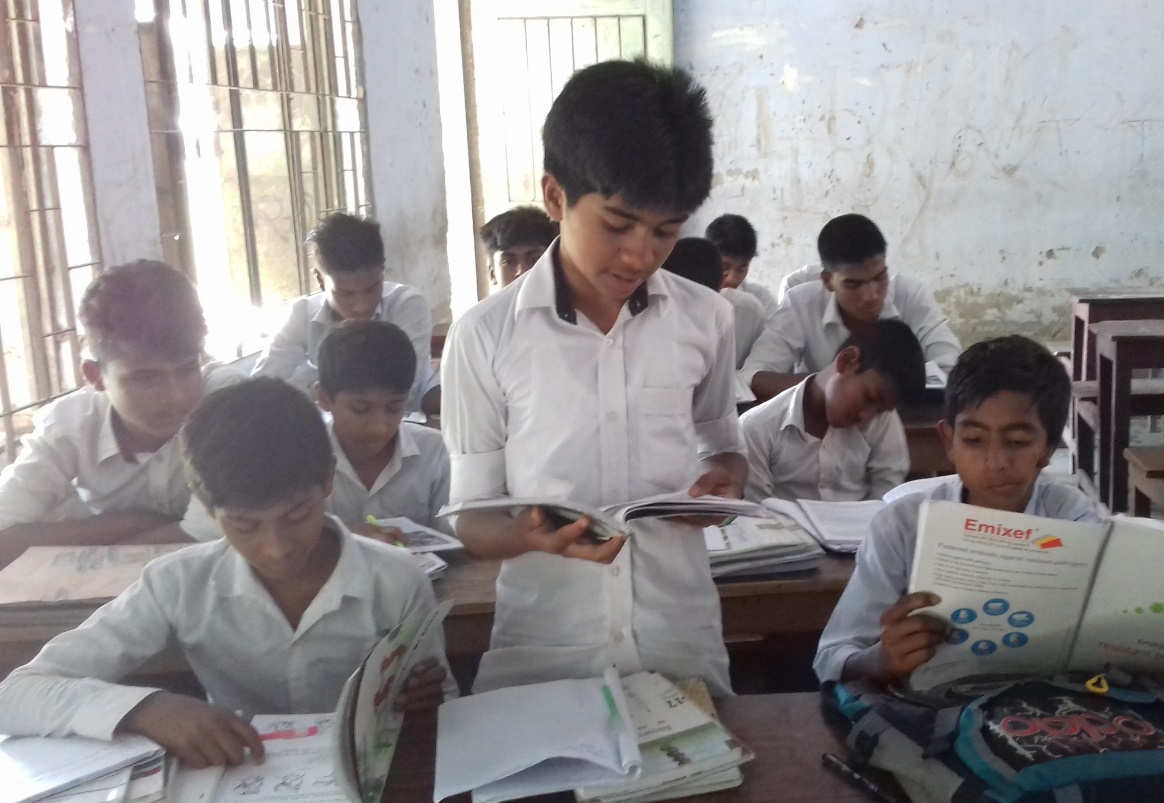 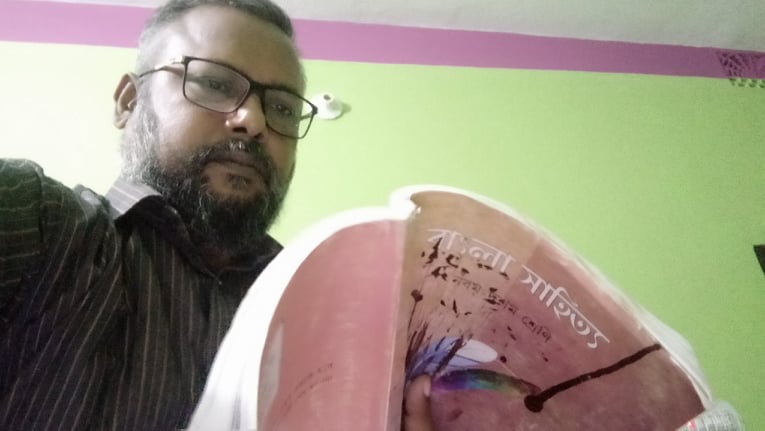 [Speaker Notes: মোঃ আব্দুল মোমিন। সহকারী প্রধান শিক্ষক। কুতুবপুর মাধ্যমিক বিদ্যালয়। চুয়াডাঙ্গা সদর ।]
শব্দার্থ
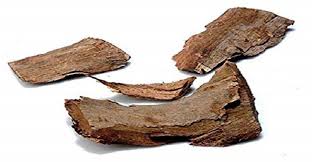 বাকল
ছাল
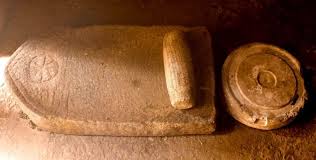 শিল-পাটায় বাটা
শিলে পেষা
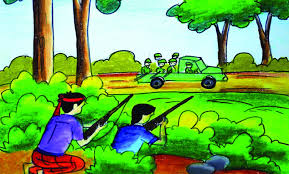 অব্যর্থ
যা বিফলে যায় না
শান দিয়ে বাঁধানো
ইট ও সিমেন্ট দিয়ে বাঁধানো
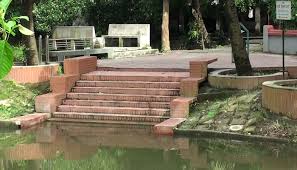 যিনি গাছগাছালি পরিশোধন করে মনুষ্যরোগের চিকিৎসা করেন
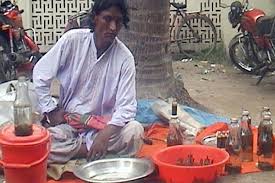 কবিরাজ
[Speaker Notes: মোঃ আব্দুল মোমিন। সহকারী প্রধান শিক্ষক। কুতুবপুর মাধ্যমিক বিদ্যালয়। চুয়াডাঙ্গা সদর ।]
পাঠ বিশ্লেষণ
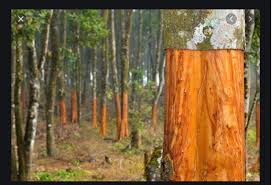 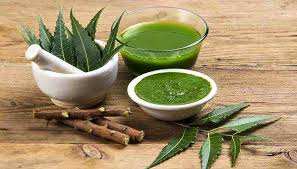 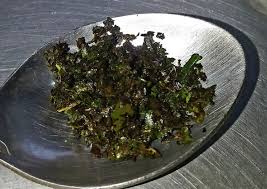 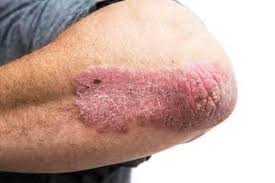 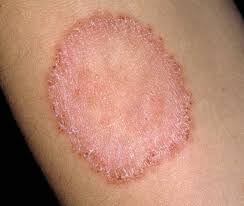 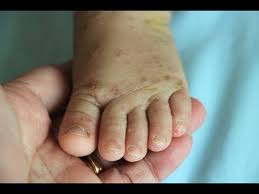 কেউ ছালটা ছাড়িয়ে নিয়ে সিদ্ধ করছে।
 পাতাগুলো ছিঁড়ে শিলে পিষছে কেউ!
 কেউবা ভাজছে গরম তেলে । 
খোস দাদ হাজা চুলকানিতে লাগাবে।
চর্মরোগের অব্যর্থ মহৌষধ।
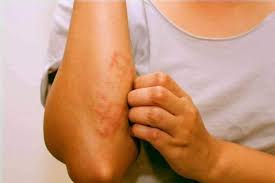 [Speaker Notes: মোঃ আব্দুল মোমিন। সহকারী প্রধান শিক্ষক। কুতুবপুর মাধ্যমিক বিদ্যালয়। চুয়াডাঙ্গা সদর ।]
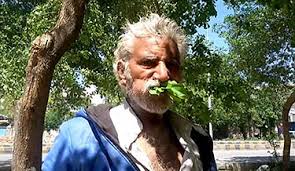 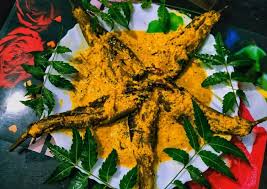 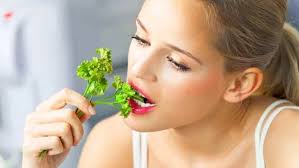 কচি পাতাগুলো খায়ও অনেকে। 
এমনি কাঁচাই …
কিম্বা বেগুন-সহযোগে। 
যকৃতের পক্ষে ভারি উপকার।
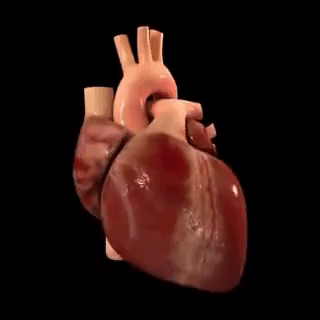 [Speaker Notes: মোঃ আব্দুল মোমিন। সহকারী প্রধান শিক্ষক। কুতুবপুর মাধ্যমিক বিদ্যালয়। চুয়াডাঙ্গা সদর ।]
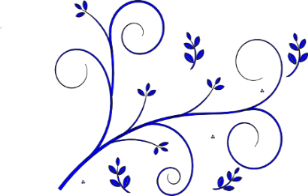 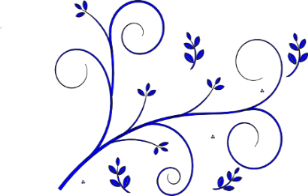 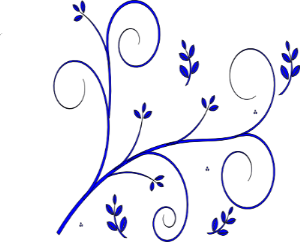 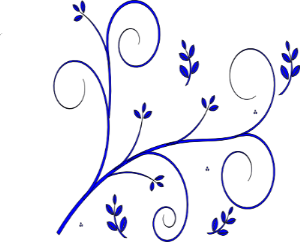 জোড়ায় কাজ
সময়-০৪মিনিট
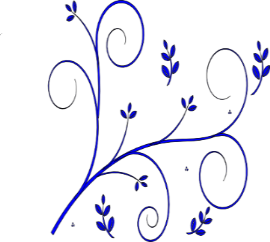 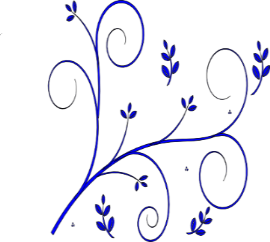 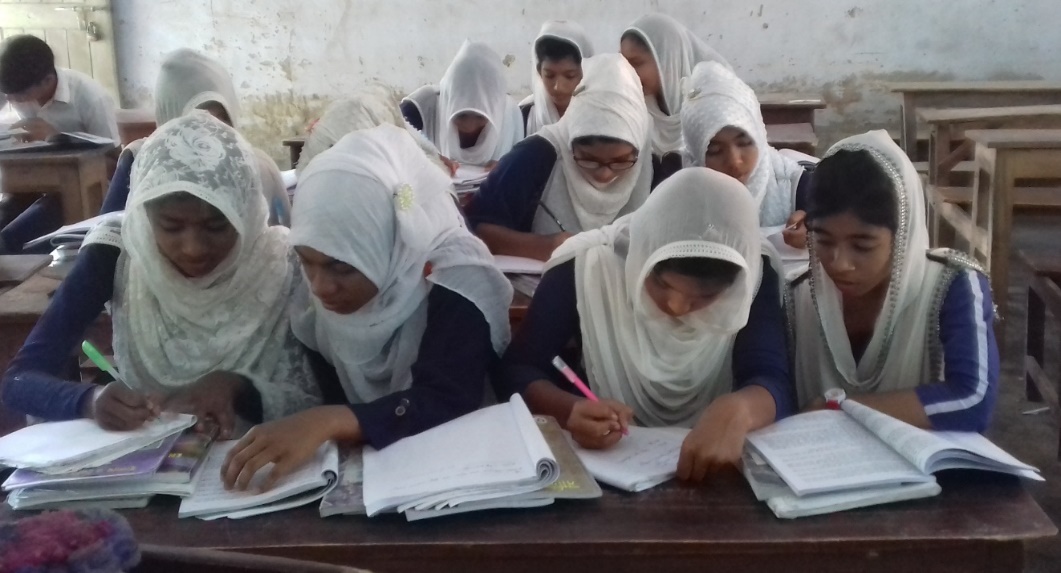 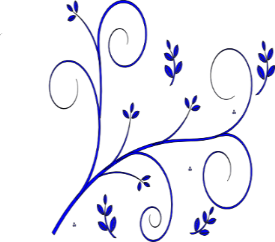 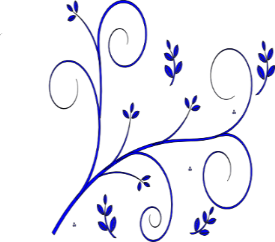 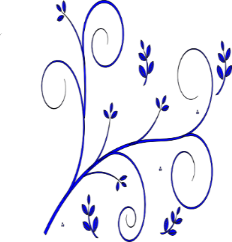 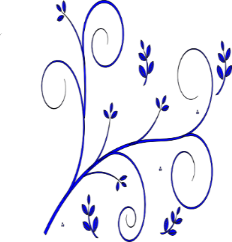 প্রশ্নঃ শিলে পেষা অর্থ কী? 
প্রশ্নঃ পাঠ্য বইয়ে কী কী চর্ম রোগের উল্লেখ আছে?
প্রশ্নঃ কচি পাতা কীভাবে খাওয়া যায়?
[Speaker Notes: মোঃ আব্দুল মোমিন। সহকারী প্রধান শিক্ষক। কুতুবপুর মাধ্যমিক বিদ্যালয়। চুয়াডাঙ্গা সদর ।]
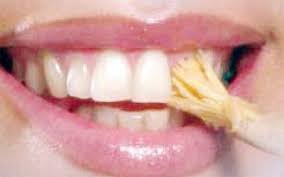 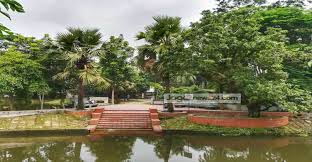 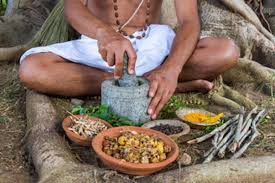 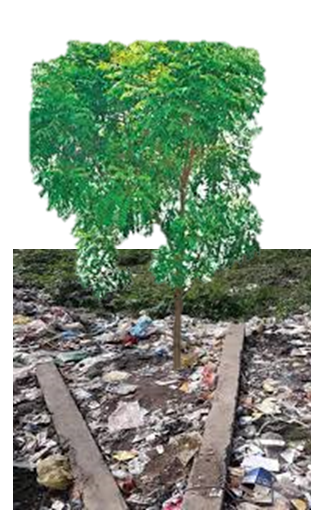 কচি ডালগুলো ভেঙে চিবোয় কত লোক…দাঁত ভালো থাকে। কবিরাজরা প্রশংসায় পঞ্চমুখ। 
বাড়ির পাশে গজালে বিজ্ঞরা খুশি হন। 
বলে- ‘নিমের হাওয়া ভালো, থাক্, কেটো না।’
কাটে না কিন্তু যত্নও করে না।
আবর্জনা জমে এসে চারিদিকে।
শান দিয়ে বাঁধিয়েও দেয় কেউ- সে আর এক আবর্জনা।
[Speaker Notes: মোঃ আব্দুল মোমিন। সহকারী প্রধান শিক্ষক। কুতুবপুর মাধ্যমিক বিদ্যালয়। চুয়াডাঙ্গা সদর ।]
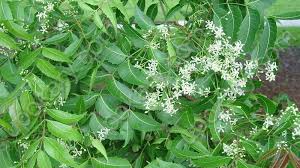 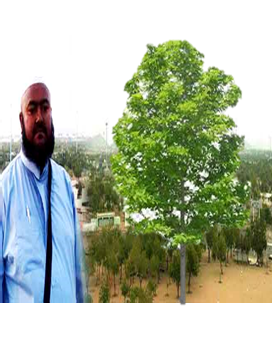 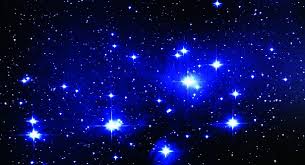 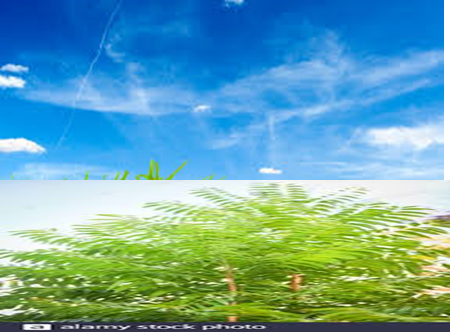 হঠাৎ একদিন একটা নতুন ধরণের লোক এলো। 
মুগ্ধদৃশটিতে চেয়ে রইল নিমগাছের দিকে। ছাল তুললে না, পাতা ছিঁড়লে না, ডাল ভাঙলে না, মুগ্ধদৃষ্টিতে চেয়ে রইল শুধু। 
বলে উঠল,- ‘বাহ্, কী সুন্দর পাতাগুলি…কী রূপ!থোকা-থোকা ফুলেরই বা কী বাহার…একঝাঁক নক্ষত্র নেমে এসেছে যেন নীল আকাশ থেকে সবুজ সায়রে। বাহ্-’
খানিকক্ষণ চেয়ে থেকে চলে গেল।
কবিরাজ নয়, কবি।
[Speaker Notes: মোঃ আব্দুল মোমিন। সহকারী প্রধান শিক্ষক। কুতুবপুর মাধ্যমিক বিদ্যালয়। চুয়াডাঙ্গা সদর ।]
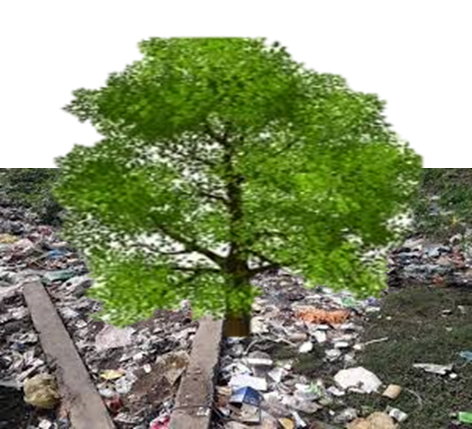 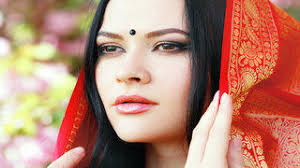 নিমগাছটার ইচ্ছে করতে লাগল লোকটার সঙ্গে চলে যায়।কিন্তু পারলে না। মাটির ভিতরে শিকড় অনেক দূরে চলে গেছে। বাড়ির পিছনে আবর্জনার স্তূপের মধ্যেই দাঁড়িয়ে রইল সে। 
ওদের বাড়ির গৃহকর্ম-নিপুণা লক্ষ্মীবউটার ঠিক এক দশা।
[Speaker Notes: মোঃ আব্দুল মোমিন। সহকারী প্রধান শিক্ষক। কুতুবপুর মাধ্যমিক বিদ্যালয়। চুয়াডাঙ্গা সদর ।]
দলীয় কাজ
সময়-০৬মিনিট
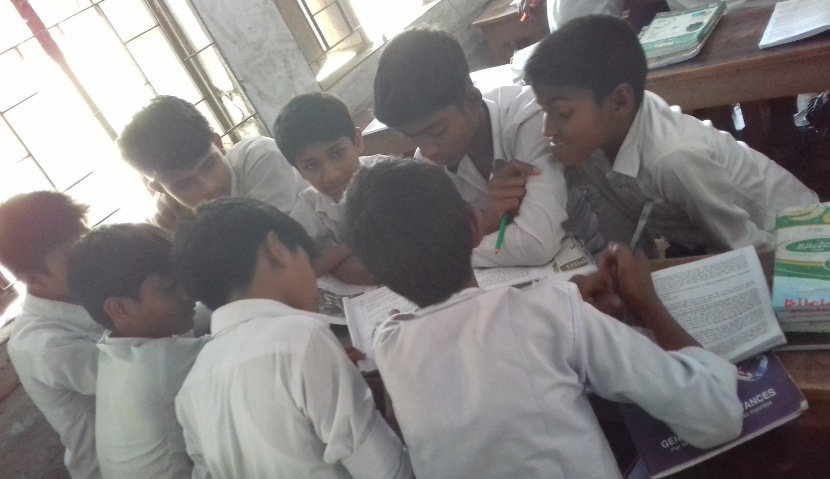 প্রশ্নঃ নিমগাছটার লোকটির সাথে চলে যেতে ইচ্ছে করে কেন?
[Speaker Notes: মোঃ আব্দুল মোমিন। সহকারী প্রধান শিক্ষক। কুতুবপুর মাধ্যমিক বিদ্যালয়। চুয়াডাঙ্গা সদর ।]
মূল্যায়ন
উঃ  বলাইচাঁদ মুখোপাধ্যায়
প্রশ্নঃ  লেখক বনফুলের প্রকৃত নাম কী?
উঃ যা বিফলে যায় না
প্রশ্নঃ  অব্যর্থ অর্থ কী?
প্রশ্নঃ   যকৃতের পক্ষে কী খুব উপকারী?
উঃ নিমপাতা
উঃ বিজ্ঞরা
প্রশ্নঃ  বাড়ির পাশে নিমগাছ গজালে কারা খুশি হয়?
প্রশ্নঃ   নতুন লোকটা কে?
উঃ কবি
[Speaker Notes: মোঃ আব্দুল মোমিন। সহকারী প্রধান শিক্ষক। কুতুবপুর মাধ্যমিক বিদ্যালয়। চুয়াডাঙ্গা সদর ।]
বাড়ির কাজ
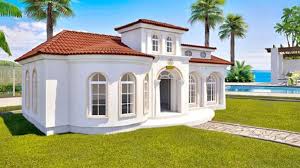 প্রশ্নঃ ‘নিমগাছ’ গল্পের মূলভাব ১০ লাইনে লেখে আনবে।
[Speaker Notes: মোঃ আব্দুল মোমিন। সহকারী প্রধান শিক্ষক। কুতুবপুর মাধ্যমিক বিদ্যালয়। চুয়াডাঙ্গা সদর ।]
গণিত - ৯ম শ্রেণি
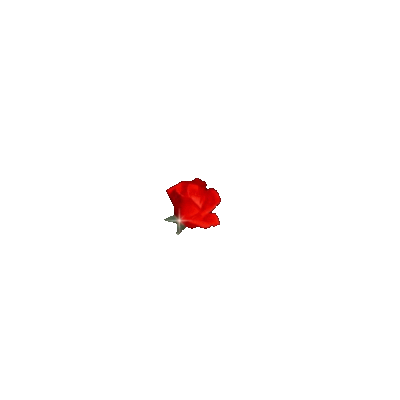 ধন্যবাদ
[Speaker Notes: মোঃ আব্দুল মোমিন। সহকারী প্রধান শিক্ষক। কুতুবপুর মাধ্যমিক বিদ্যালয়। চুয়াডাঙ্গা সদর ।]